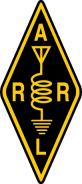 Training Volunteers
The ARRL
Introduction to Emergency Communication Course
EC-001 (2011)
Session One
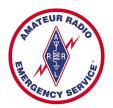 [Speaker Notes: Make sure you have modified the Name and Date.

Display this screen as students are arriving for class.]
Reminder
Complete two DHS/FEMA Courses
IS-100.b Introduction to ICS
IS-700 National Incident Management System
Http://training.fema.gov/IS/NIMS.asp
[Speaker Notes: ARRL conditions!

The two ICS courses must be complete before taking the final exam.]
Session One Topic
Session 1 – Topics 1, 2, 3, 4, 5a, 5b
Session 2 – Topics 6, 7a, 7b, 7c, 7d, 8, 9, 10
Session 3 – Topics 11, 12, 13, 14, 15
Session 4 – Topics 16, 17, 18, 19, 20
Session 5 – Topics 21, 22, 23, 24, 25, 26, 27
Session 6 – Topics 28, 29, Summary, Final Exam
[Speaker Notes: The course requires a total of 18 hours. 

If a student misses one class they can take a practice quiz for each lesson missed.

A student missing two sessions will be asked to take the course again.

A student missing the last session must wait for the next class and attend the final session for taking the exam again.

An exception would be two Field Examiners agreeing to give the exam at a mutually scheduled time.]
Topic 5b – Working Directly With the Public
How do I get Started?
Neighborhood Watch Program

Community Emergency Response Team (CERT)

Local Disaster Response Training

Preparedness classes

DHS/FEMA  ICS & NIMS
[Speaker Notes: In an emergency situation, these shared channel systems can quickly become overloaded. A common practice is to end all non-essential communications or perhaps move them to an Amateur system instead.]
Using FRS and GMRS Radios
Family Radio Service & General Mobile Radio Service
Topic 24
FRS
No License
GMRS
Requires a License
5-year term
1 license covers the entire family
Channel numbering is not standardized
Good for neighborhood groups
Radio Coverage
FRS and GMRS
Very limited coverage
Plan ahead
Coverage maps for all users
Radio Protocol
Basic Practices
Tactical callsigns
You 1st <> then Me
Short messages
Proword – “over” because of simplex operations
Clear
Speak, do not yell into the microphone
Across, not directly into the microphone
Avoid noisy locations
Linking to the Outside
Be aware of Amateur Radio Operators in your area

Set realistic expectations

Get to know the formal Emergency organizations
[Speaker Notes: In an emergency situation, these shared channel systems can quickly become overloaded. A common practice is to end all non-essential communications or perhaps move them to an Amateur system instead.]
Community Emergency Response Teams (CERT)
Educates about disaster preparedness

Trains in light search and rescue

IS-317 Introduction to CERT

Classroom training
[Speaker Notes: In an emergency situation, these shared channel systems can quickly become overloaded. A common practice is to end all non-essential communications or perhaps move them to an Amateur system instead.]
Summary
Any questions before the quiz?
Time  for  a Quiz
Take 30 Seconds adjust your workspace
30
Seconds
20
Seconds
10
Seconds
9
Seconds
8
Seconds
7
Seconds
6
Seconds
5
Seconds
4
Seconds
3
Seconds
2
Seconds
1
Seconds
Let's get started!
Topic 5b Question
Which of the following is not a good practice when using FRS/GMRS radios?
Using tactical callsigns
Operating away from sources of loud noises
Waiting for a frequency to be cleared by other users before transmitting
Speaking very loudly directly into the microphone
Topic 5b Question
Which group might an Amateur contact about community-preparedness efforts?
Neighborhood Watch
Homeowners association
CERT Team
All the above
Topic 5b Question
CERT is:
A national certification program for ICS
A volunteer program of trained people operating in teams under ICS protocols
A program mandated by FEMA for all parts of the country
An auxiliary of the Fire Department
Any Questions Before Ending This Session?
End Session